WORK-BASEDLEARNINGPatti Blank, CCCCO Program Assistant Maniphone Dickerson, CCCAOE, Evergreen Valley College Carrie Roberson, ASCCC At-Large Representative Sandra Sanchez, CCCCO Vice Chancellor of Workforce and Economic Development
Career technical education (CTE) has been given a boost by legislation and funding to close both the skills and employment gaps anticipated in California’s future. While classroom instruction is a critical component of programs that prepare students for the general and job-specific demands of occupations, work-based learning through credit and noncredit work experience education and apprenticeships are equally critical. Join this session to learn about proposed legislative updates and how your college may provide students an opportunity to be well-equipped to enter the workforce as aspiring employees by gaining on-the-job experience through both for credit and noncredit work-based learning.
TODAY
2
California’s community colleges are at the forefront in combating income inequality and are trailblazers in supporting social and economic mobility. Each year, CCC’s provide hundreds of thousands of students with the career education and training needed to secure good-paying jobs. 

Our system is leading the way in California’s efforts on workforce development by partnering with industry and labor to create innovative skills-building and supporting initiatives to expand career education opportunities…
Vision for Success
Reality!
3
[Speaker Notes: For the last several years, we’ve come together around bold goals to improve student outcomes, including closing achievement gaps, increasing degree and certificate attainment and transfers to four-year institutions, reducing excess unit accumulation by students, and securing gainful employment. Our efforts are guided by the core belief that colleges should simplify paths to educational goals and help students stay on those paths until completion. This Vision is our framework for making the Chancellor’s Office and the California Community Colleges as a whole truly student ready.]
Work-Based Learning in California Community Colleges
Work-based learning is an educational strategy used to connect classroom instruction to careers by providing students with opportunities to reinforce and make relevant their classroom experiences. It also allows students to explore potential careers through immersion in their fields and, most importantly, to apply their learned skills in an authentic setting.

INTENT:
Expand opportunities for students
Support the student experience
Changes to and confusion of  “work experience” for students
Need for work experience for students and employers
Need for universal aspects of a work experience program
4
[Speaker Notes: *From description: While classroom instruction is a critical component of programs that prepare students for the general and job-specific demands of occupations, work-based learning is equally critical.]
Title 5 ChangesWork Experience Education
§55250 - §55257
5
Current § 55250. Approved Plan Required

The plan adopted by the district shall set forth a systematic design of Work Experience Education.

Current § 55250.2. Laws or Rules Applicable to Minor Students in Work Experience

All laws or rules applicable to minors in employment relationships are applicable to minor students enrolled in work experience education courses

Current § 55250.3. Work Experience Education

Authorizes the employment of students in part time jobs.

Current § 55250.4. Funds for Work Experience Programs for Students with Disabilities

Allows students with development disabilities to participate in Work Experience Education.
Current Title 5
6
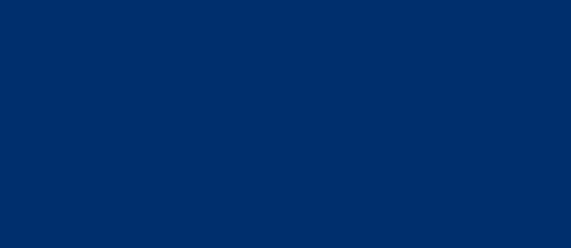 Current § 55250.5. Work Experience involving Apprenticeable Occupations

Allows for Work Experience involving apprenticeable occupations as outlined in Chapter 4, Division 3 in Labor Code.

Current § 55250.6. Work Experience outside of District

Allows for Work Experience outside of the college district.

Current § 55250.7. Wages and Workers Compensation

Allows Districts to provide students in Work Experience programs employment with public and private employers and pay student wages as well as provide workers compensation payments if necessary. Districts may not pay employers for student training.

Current § 55251. Requirements of Plan

Details the requirements of the District plan.
7
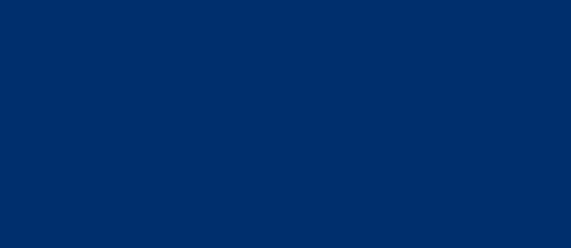 Current § 55252. Types of Cooperative Work Experience Education

Defines the difference between General Work Experience and Occupational Work Experience

Current § 55253. College Credit and Repetition

(a) For the satisfactory completion of all types of Cooperative Work Experience Education, students may earn up to a total of 16 semester credit hours or 24 quarter credit hours, subject to the following limitations:(1) General Work Experience Education. A maximum of six semester credit hours or nine quarter credit hours may be earned during one enrollment period in general work experience education.(2) Occupational Work Experience Education. A maximum of eight credit hours may be earned during one enrollment period in occupational work experience education.

Current § 55254. Student Qualifications

Details qualifications for students to participate in Work Experience Education as well as defines the plan on how it will contribute to the student’s overall educational goals.
8
Current § 55255. District Services

Defines the services the District will provide to support on the job training: Instructor/Coordinator consultation; Written evaluation; Consultation with students to discuss educational growth.

Current § 55256. Records

Establishes the types of records the District must maintain: Types and Units of Cooperative Work Education; Work Permits issued; Student hours worked.

Current § 55256.5. Work Experience Credit

Defines student contact hours according to the following formula:
Each 75 hours of paid work equals one semester credit or 50 hours equals one quarter credit.
Each 60 hours of non-paid work equals one semester credit or 40 hours equals one quarter credit.
Units may be awarded in 0.5 unit increments.

Current § 55257. Job Learning Station

Defines criteria Job Learning Stations must meet: Student learning objectives; Adequate supervision, facilities and equipment.
9
Title 5
Proposed Revisions
§55250 - §55257
Proposed Revisions – General
Simplify regulations to allow local districts to increase work experience opportunities for students and expand beyond a strict focus on CTE programs.  Existing regulations include onerous and archaic requirements that stifle innovation and expansion of work experience

Rename from “Cooperative Work Experience” to “Work Experience Education”

Establish new numbering for all of Article 4 on Work Experience Education, currently organized as §§55250 – 55257 with revised regulations organized as §§55250 – 55254. 

Collapse 14 existing separate sections into more intentionally organized and sequenced 5 sections.
11
Proposed Revisions – Alignment with System Goals
The revision to regulations is structured to align with equity imperatives, including: 

Expanding opportunities for students to engage in experiential learning through work experience education
Integrate high-quality work experience opportunities as a part of the learning process an expanded range of courses and instructional programs 

Ensuring implementation supports equitable action and completion
Emphasize and support paid opportunities for EDS students; Prioritize high-need students 
Emphasize a focus on building students’ social capital 
Ensure students with jobs are not excluded; supports CPL
12
Proposed Revisions – Highlights
Rename "Cooperative Work Experience" to "Work Experience Education" 

Specifically permits noncredit work experience education

Removes requirement for "Local Plan" and replaced with requirement for local board policy and procedures. 

Removes distinction between "Occupational" and "General" work experience

Revises and simplifies credit hour calculation for work experience

Emphasis on economically disadvantaged students in paid work experience

Clarifies record-keeping requirements
13
Title 5 ChangesCooperative Work Experience
Next Steps

April 2022: Field vetting
April 2022: Present to Consultation Council
May 2022: BOG first reading
July 2022: BOG second reading
§55250 - §55257
14
CCCCO Regulations Coordinator (7.5.2022): 15-day notice and text of proposed rulemaking changes from the California Community Colleges Chancellor’s Office titled “Work Experience Education.” 

Comments must be received by the Regulations Coordinator prior to 4:00 p.m. on July 16, 2022.  If you have any questions, please contact the regulations coordinator at regcomments@cccco.edu. 
 
The Board of Governors’ agenda referenced in the notice will be posted on the website shortly, please check back later for access.  The attached documents are also available on the General Counsel’s web page of the Chancellors Office main web page General Counsel - Pending Regulatory Action.
Title 5 ChangesWork Experience Education
§55250 - §55257
15
Appendix

Title 5
Proposed Revisions
§55250 - §55257
Proposed Revisions §55250
Revisions eliminate old §55250 requirement for district plan; existing “plan” requirements replaced in new §55251 with new requirement for district policy and procedures aligned with revised regulations. 

New §55250 articulates purpose and definitions for Work Experience Education to align with Vision goals and emphasizes:
Integration of high-quality work experience opportunities as a part of the learning process for an expanded range of instructional programs 
Integration with student educational and occupational goals, including developing career awareness, learning industry culture, and developing professional networks in career field.   

New §55250 eliminates existing distinction between occupational and general work experience, replacing it with an expanded definition focused on student career goals.

New §55250 allows noncredit work experience education courses or course components.

New §55250 allows work experience education to be integrated as a component of a course with lecture, lab, or activity elements.
17
Proposed Revisions – §55250.2 through §55250.7
§55250.2: Revisions eliminate this section and move statement on following employment law related to minors into new §55252(a)(8). 

§55250.3: Revision eliminates this section and includes statement allowing employment in part-time jobs in new §55250 definition of Work Experience Education

§55250.4: Revisions eliminate this section and move the content on funds for students with developmental disabilities into new §55251(c)

§55250.5: Revisions eliminate this section and move content into new §55252(a)(6) on work experience documentation. 

§55250.6: Revisions eliminate this section and move content into new §55251(e) which allows districts to authorize work experience opportunities outside of district boundaries. 

§55250.7: Revisions eliminate this section and move content to new §55251(c) which covers funding sources for work experience education.
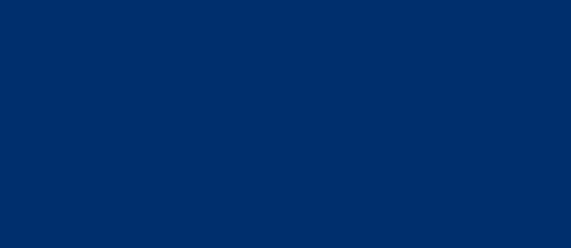 18
Proposed Revisions - §55251
Substantially revises existing section, eliminating the old requirements of the plan.  Reorganizes some of this content into new requirements for district policy in new §55251(a) 

New §55251 retitled ”District Responsibilities”

New §55251(a)(1-3) covers requirements for board policy and procedures

Other new sections cover identification of appropriate employers, district use of funds, workers compensation, and requirements for sufficient administrative services to support students.  

New §55251(d) requires districts to ensure preference for ED students to be placed into paid work experience education.
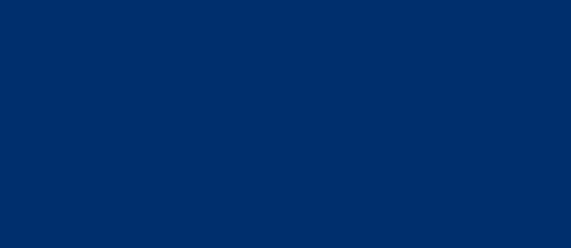 19
Proposed Revisions - §55252
Eliminates existing text of §55252 that defined difference between “general” and “occupational” work experience.  

Definitions for work experience are established in new §55250. The distinctions between types of work experience in the old regulations was not aligned with contemporary practices in work experience nor with Vision and equity goals.  

New §55252 covers district requirements for work experience education documentation, including: supervisory obligations, prohibitions on discrimination, and the requirements for a learning agreement signed by district, employer, and student.
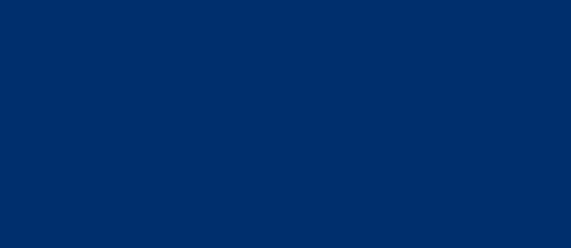 20
Proposed Revisions - §55253
Revision eliminates distinction between general and occupational work experience education unit limits and replaces with single limit of 16 semester credit hours with a limitation of 8 hours in any single term.

Incorporates content on credit hour calculation from old §55256.5 but makes substantial revisions to old regulations, including:
60 hours of work experience education = 1 unit of credit
Specifically allows work experience education to be integrated into a single Course Outline of Record that can include lecture, lab, or activity hours in addition to work experience hours

Includes change to attendance accounting formula. 

No change to course repetition standards.
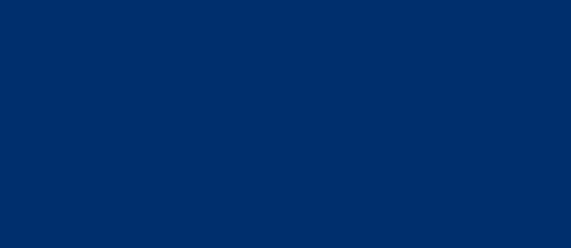 21
Proposed Revisions - §55254 – 55257
§55254: Revisions eliminate this section.  Revised in new §55252

§55255: Revisions eliminate this section.  Revised in new §55251 and §55252

§55256: Revisions eliminate this section.  Moved into new §55254 

§55256.5: Revisions eliminate this section.  Revised in new §55253

§55257: Revisions eliminate this section.  Revised in new §55252
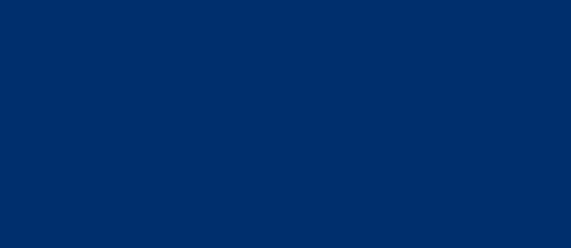 22
HELP US, HELP YOU
What information, support, or  resources would support work experience programs at the local college/ district?

Questions? Comments? Thoughts? Ideas? Obstacles? Barriers? Solutions?
23